Землетрясения
Землетрясение – это подземные толчки и колебания земной поверхности, которые возникают в результате внезапных, почти мгновенных разрывов и смещений масс горных пород в земной коре и верхней мантии земной коры.
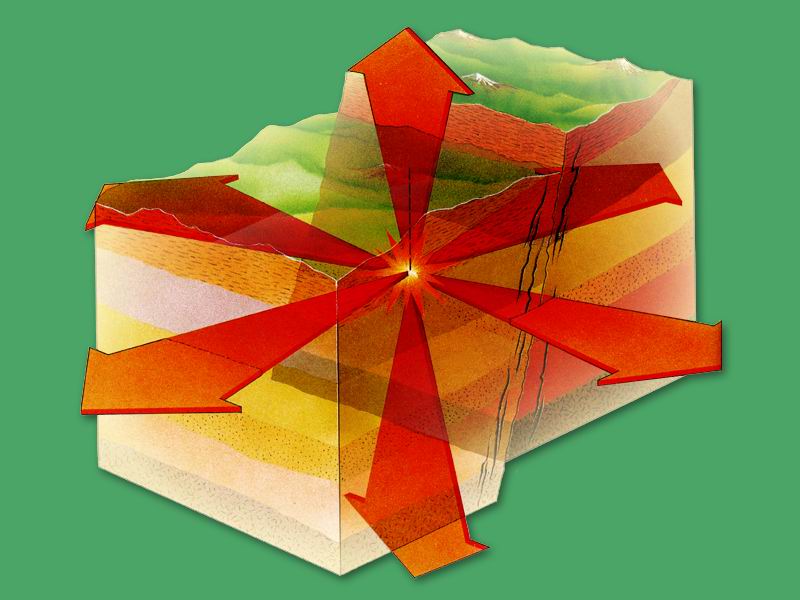 Очаг землетрясения, т.е. точка под землей, которая является источником землетрясения, называется гипоцентром. 	Прямо над гипоцентром на поверхности земли находится эпицентр землетрясения, вокруг которого располагается область испытывающая наибольшие колебания грунта.
1. Литосферные плиты раздвигаются
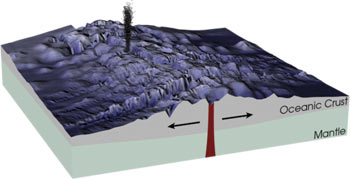 2. Литосферные плиты сталкиваются
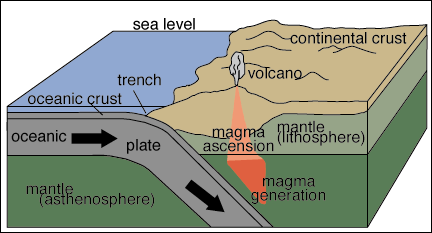 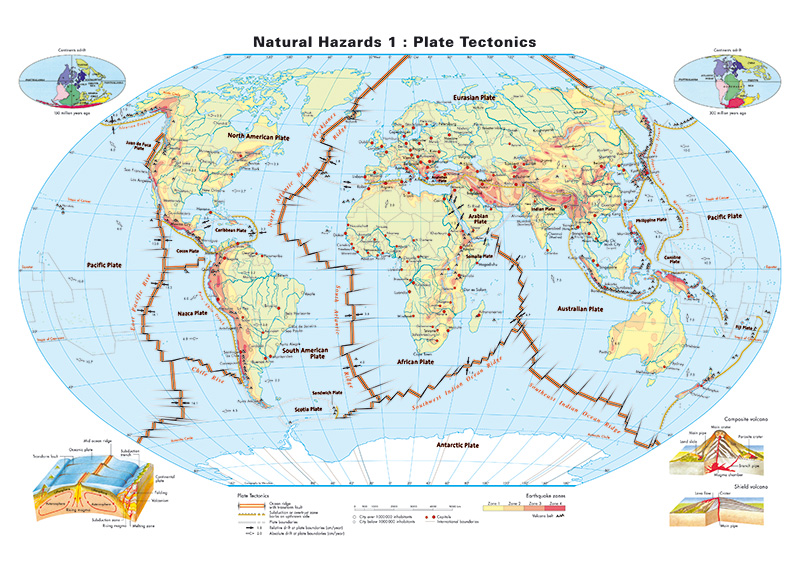 3. Литосферные плиты движутся одна вдоль другой
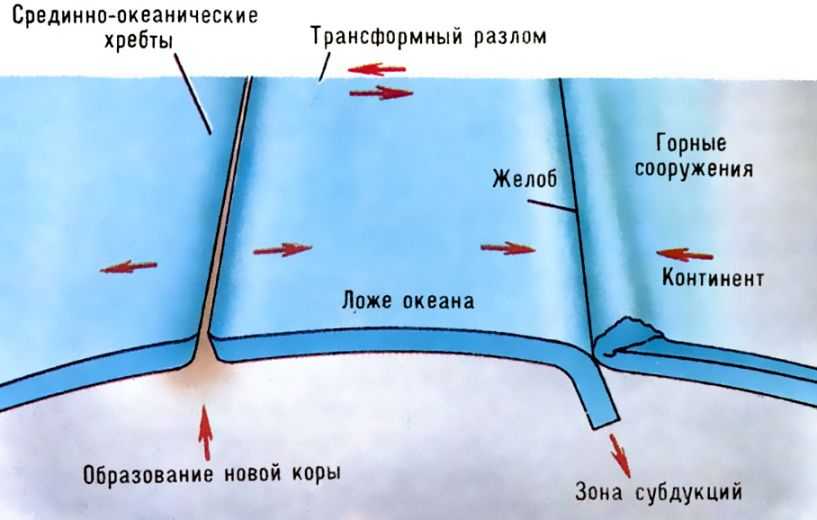 Типы сейсмических волн
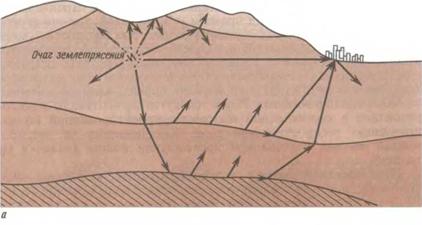 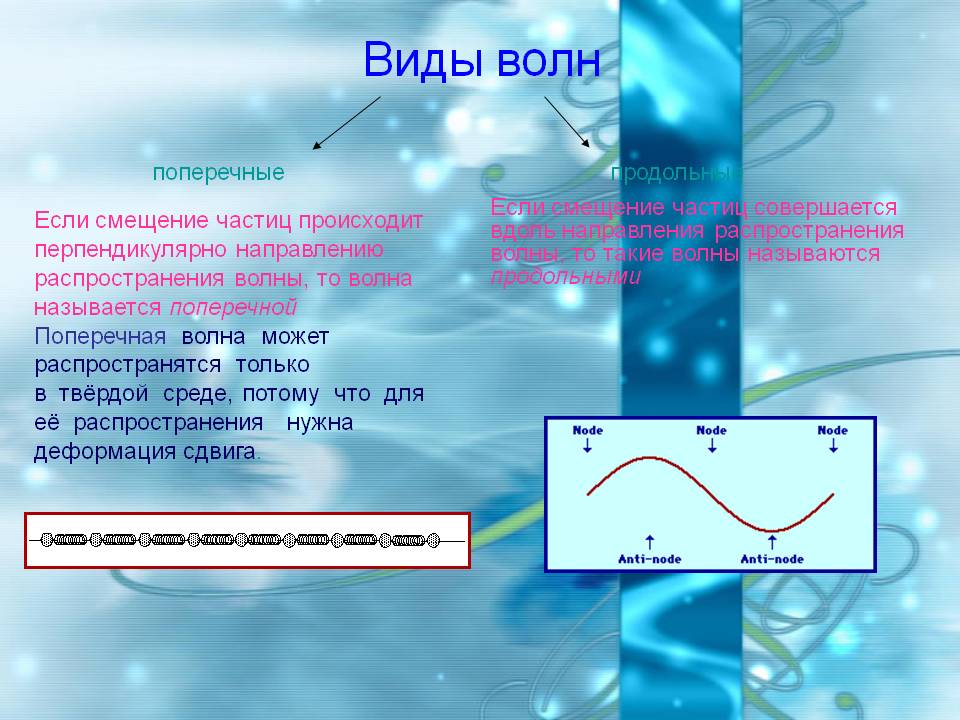 Сейсмоскоп
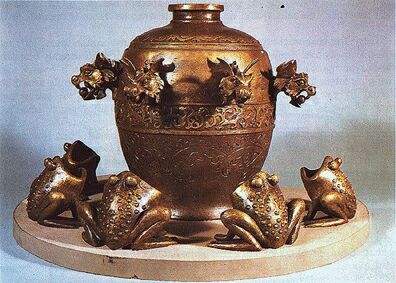 Чжан Хэн
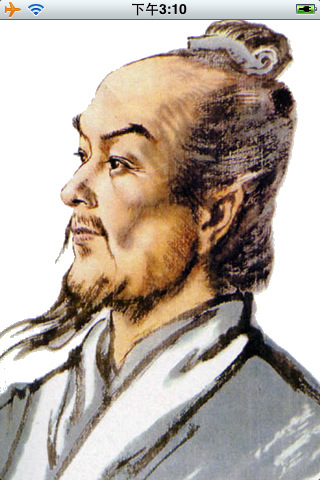 Первый сейсмоскоп
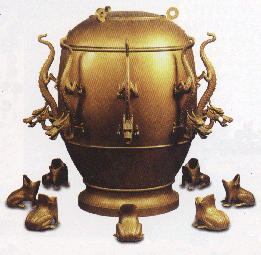 Сейсмограф – прибор для измерения силы землетрясения
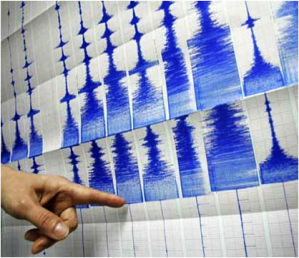 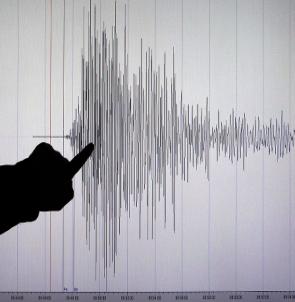 Землетрясения
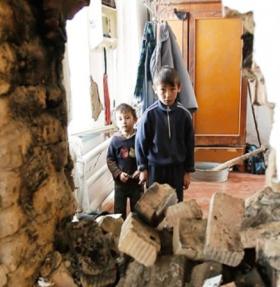 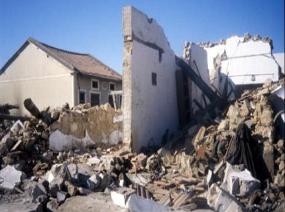 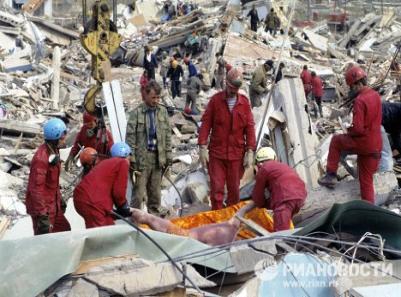 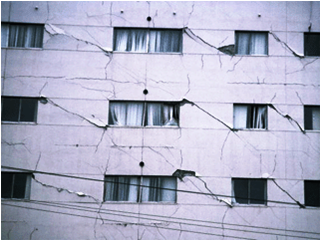 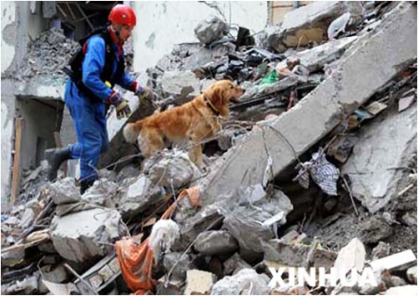 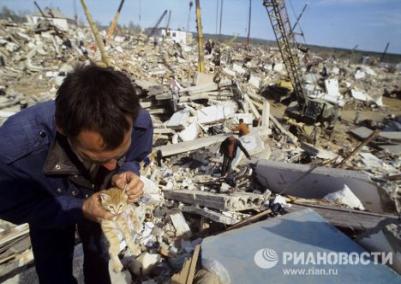 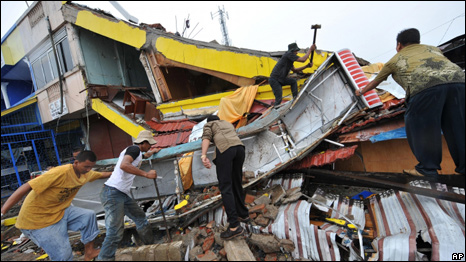 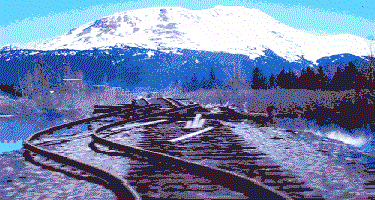 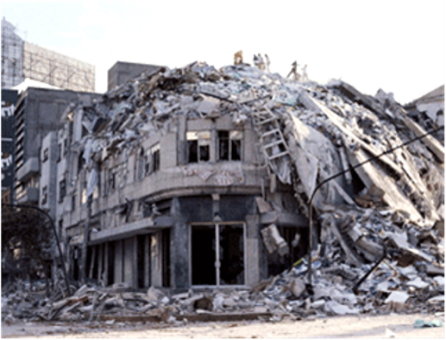 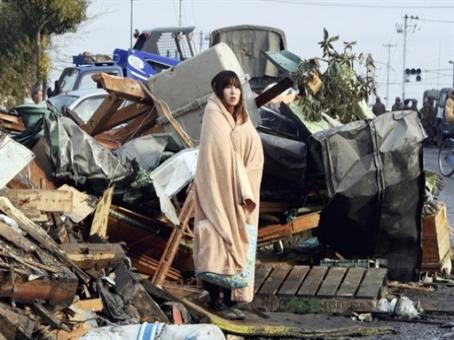 Разломы и разрывы в земной коре
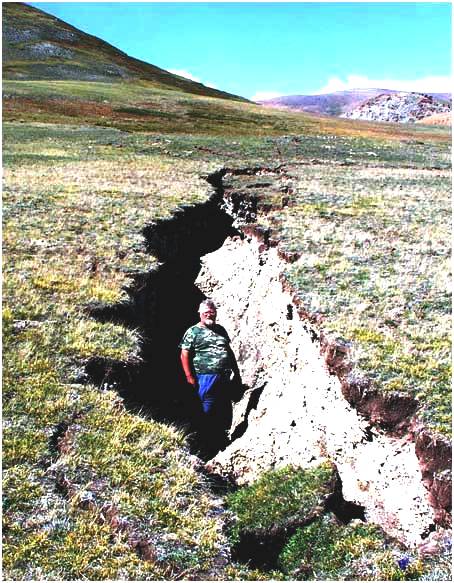 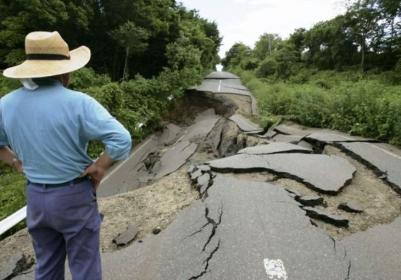 Обрушение автомобильного моста в результате землетрясения
Смятие складок земной корыВ результате сближения литосферных плит происходят землетрясения и образуются складчатые области – горы
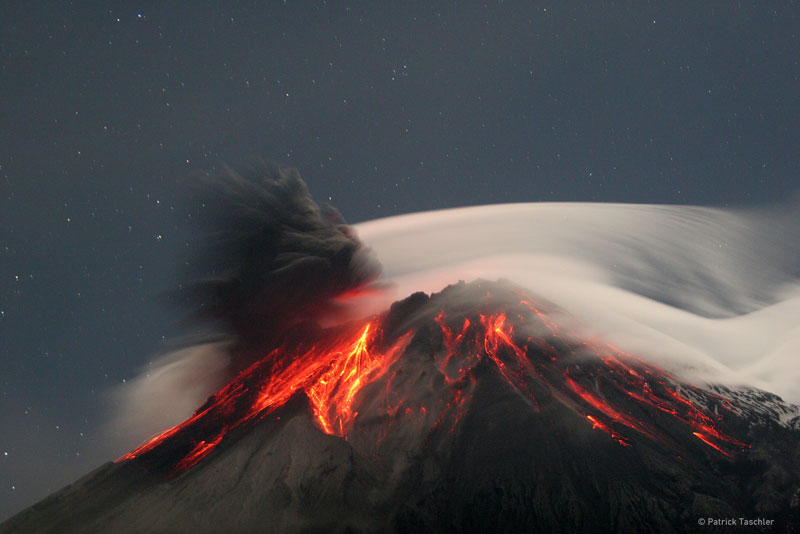 Тихоокеанское огненное кольцо
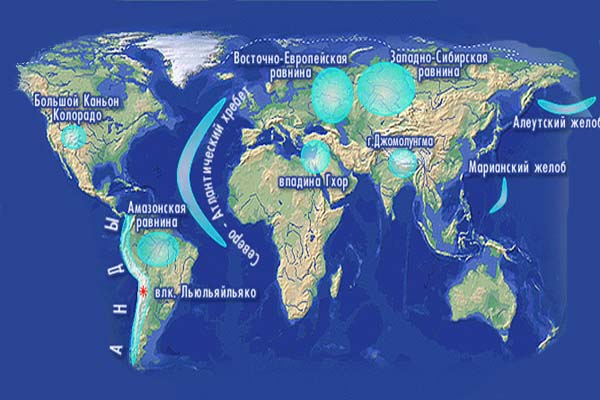 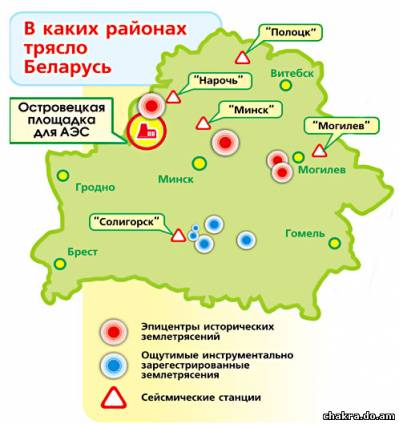 Землетрясения в Беларуси
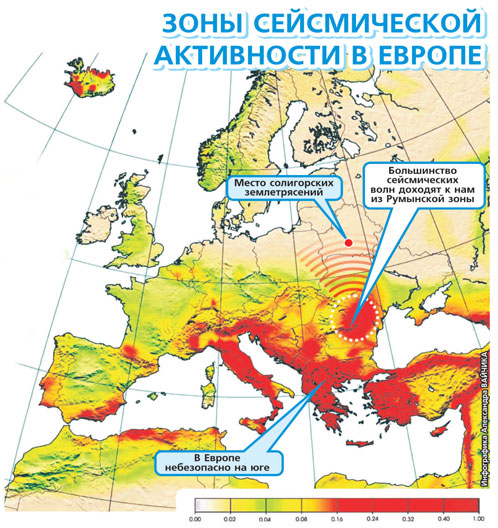 Цунами – последствие землетрясения
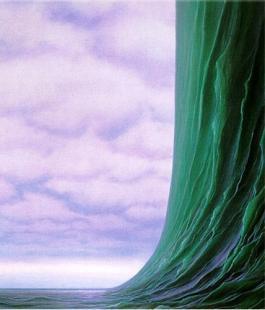 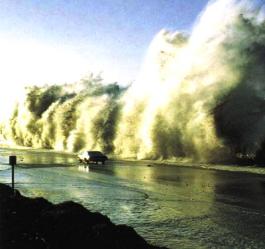 Гигантская волна разрушает все на своем пути
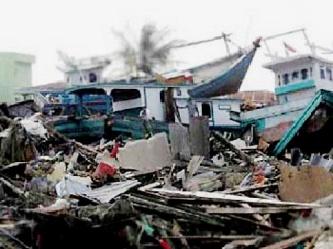 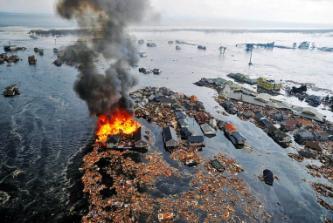 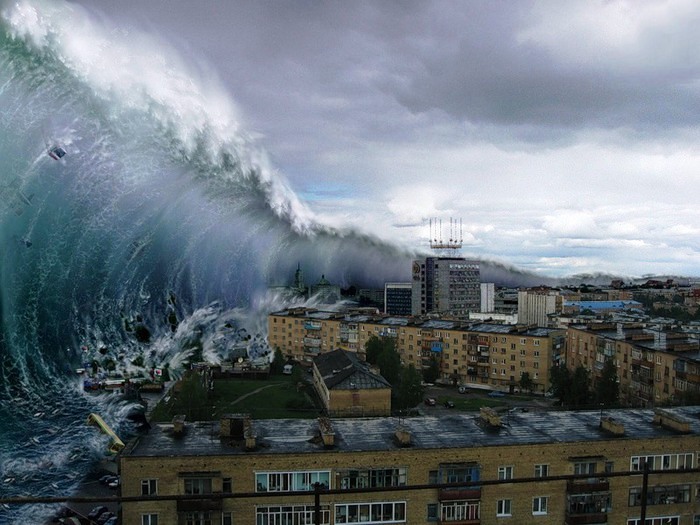 Огромная волна накрывает прибрежную часть города
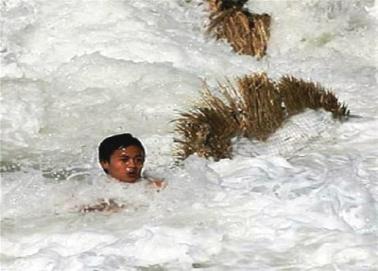 Жертвы цунами
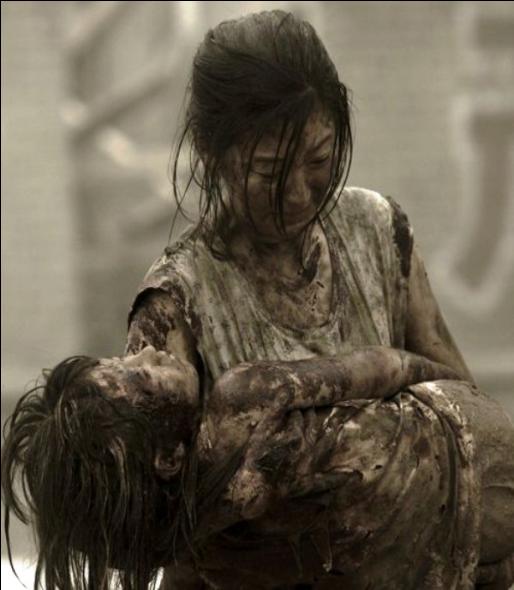 Катастрофические разрушения в результате цунами
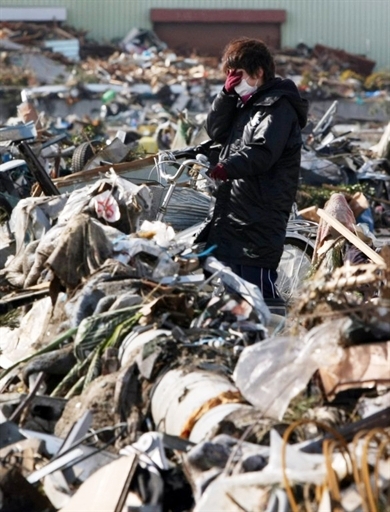 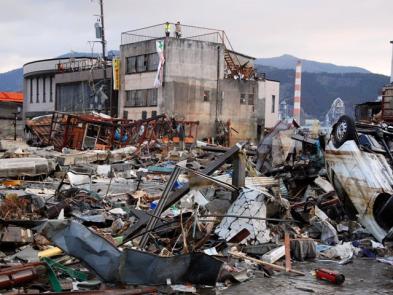 Образование волн- цунами
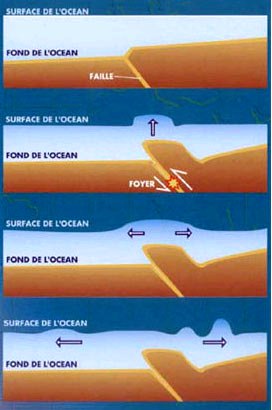 Снимок из космоса у берегов Японии во время землетрясения в марте 2011 годаОбразование волн цунами
Карта сейсмичности территории России и сопредельных регионов.
Границы литосферных плит